Основы грамоты

 «Звуковая модель слова»
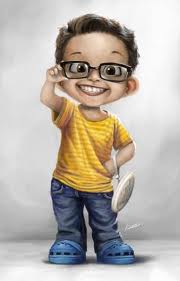 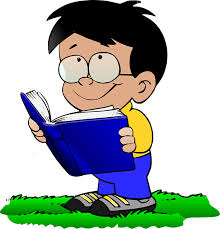 Карагандинская область г. Темиртау  ГККП «Детский сад №13 «Кораблик»
Подготовила: воспитатель Терехова О.С.
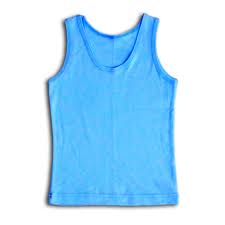 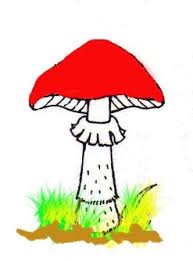 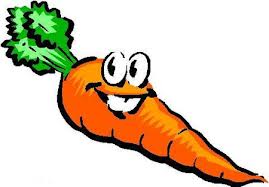 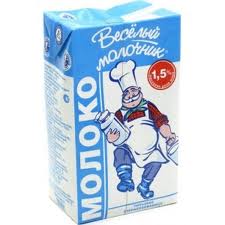 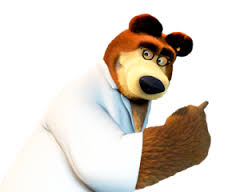 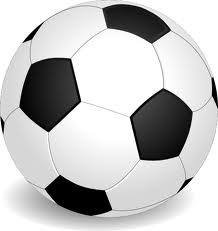 Назови предметы которые начинаются на твердый звук «М»
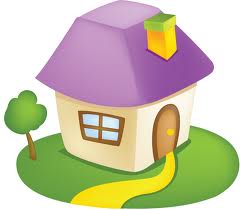 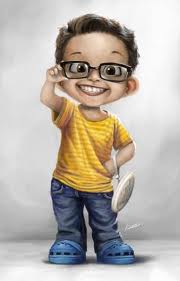 М
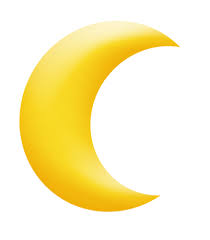 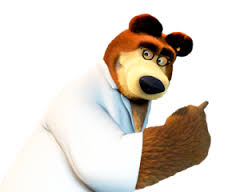 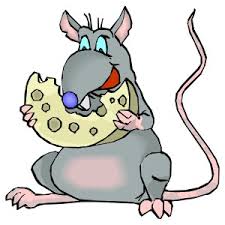 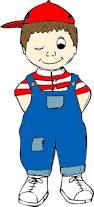 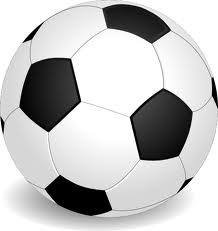 Назови предметы которые начинаются на мягкий звук «М»
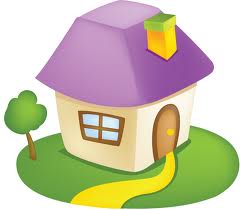 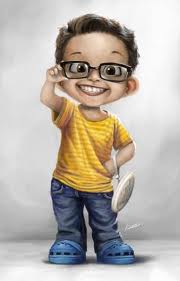 Мь
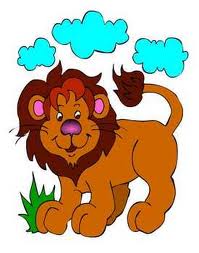 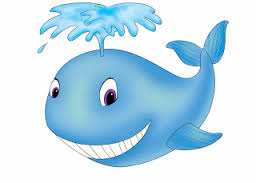 Нужно выбрать картинку, подходящую  цветовой схеме
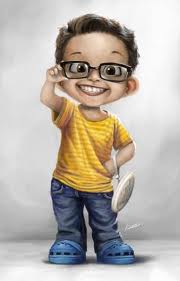 [Speaker Notes: Задание: выбрать картинку, подходящую  цветовой схеме]
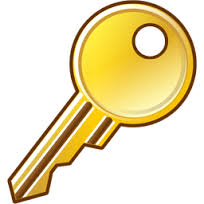 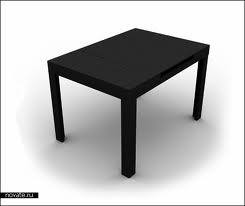 Нужно выбрать слово, которое соответствует цветовой схеме
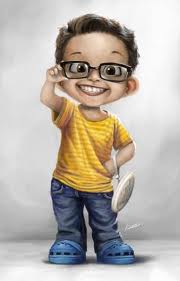 [Speaker Notes: Задание: выбрать слово, которое соответствует цветовой схеме]
расположи предметы так, чтобы последний звук был первым звуком последующего предмета
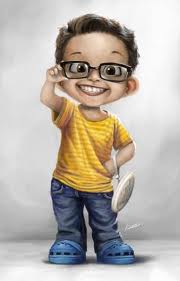 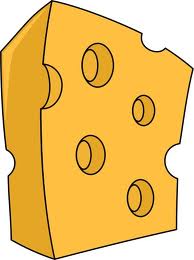 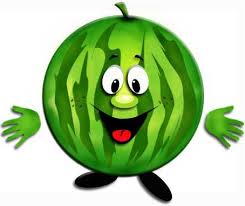 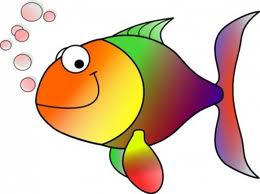 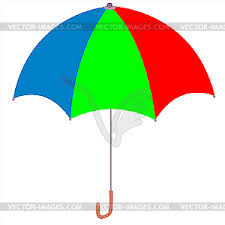 [Speaker Notes: Задание: расположи предметы так, чтобы последний звук был первым звуком последующего предмета]
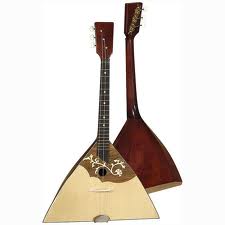 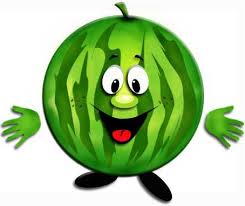 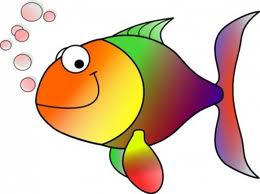 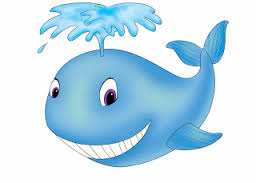 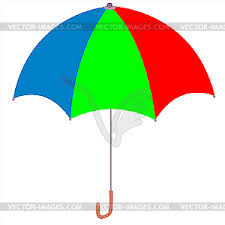 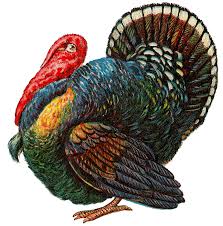 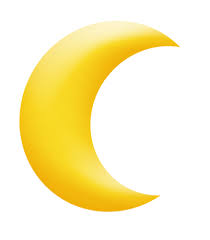 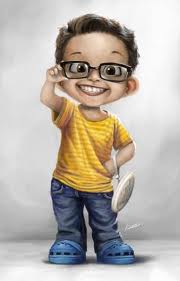 выбери предмет с одним слогом
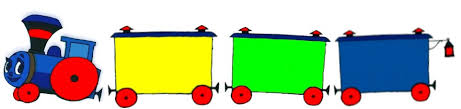 1
[Speaker Notes: Задание: выбери предмет с одним слогом]
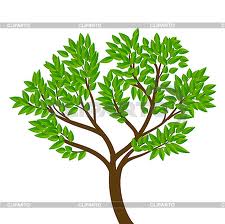 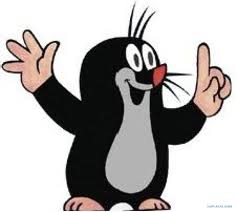 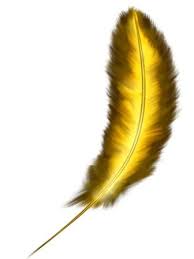 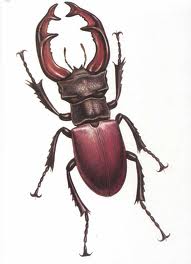 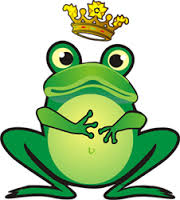 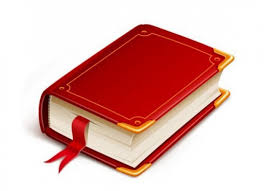 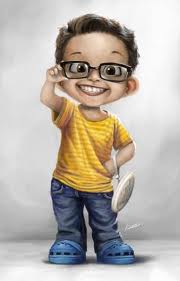 выбери предмет с двумя слогами
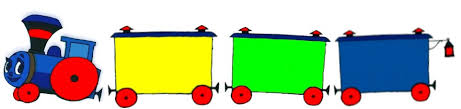 2
[Speaker Notes: Задание: выбери предмет с двумя слогами]
Отлично, ребята!
До новых встреч!
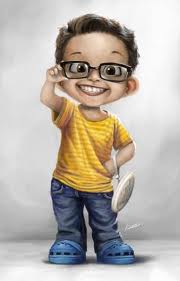